La Souffrance au travailcomment l’éviter, la soigner ?
Marie PEZE
Docteur en psychologie, psychanalyste
Ancien expert judiciaire
Responsable du réseau de consultations souffrance et travail
Souffrance- et- travail.com
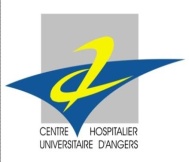 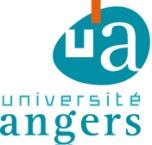 Souffrance au travail partout et nulle part
Syndrome de désadaptation à des organisations du travail devenues redoutablement pathogènes, d’une accélération frénétique de nos fonctionnements neurophysiologiques, la souffrance au travail est de surcroît dans une phase de récupération médiatico-sociale essentiellement sous l’intitulé burn out qui écrase la possibilité de faire undiagnostic nuancé. 
D’autres tableaux cliniques liés au travail existent mais sont méconnus, au profit d’intitulés venus d’ailleurs, bore out, brown out, alors qu’ils sont plus fréquemment reconnus en maladie professionnelle devant le Comité régional de reconnaissance des maladies professionnelles (trouble anxieux généralisé, dépression, stress post-traumatique).
Deux grandes familles de pathologies liées au travail
surcharge

solitude
LES DÉCOMPENSATIONS PSYCHIQUES
Par surcharge
Stress
Troubles cognitifs (mémoire, logique, concentration)
ESA ou état de stress aigü
Syndrome d’épuisement professionnel ou burn-out
Effondrement anxio-dépressif
Par isolement
État de stress post-traumatique
Suicide
LES DÉCOMPENSATIONS COMPORTEMENTALES
Violence contre les usagers
Violence entre collègues
Violence contre l’outil de travail
Violence contre l’encadrement
Comportements tyranniques, harcèlement moral, banalisation du mal fait à autrui
LES DÉCOMPENSATIONS SOMATIQUES, entre autres
Les troubles musculosquelettiques
Les troubles cardiovasculaires(mort subite au travail ou karoshi)
Comment faire le diagnostic précoce d’un syndromeprotéiforme….
..dont les symptômes sont loin d’être figés dans le marbre comme ceux du syndrome de stress post-traumatique ? 
Comment établir ce diagnostic alors que les premiers signaux d’alerte sont soigneusement enfouis dans la vie professionnelle, dans la vie familiale, rendant leur dépistage difficile au décours d’une consultation d’une quinzaine de minutes ? 
Signaux d’alerte visibles de l’extérieur pour l’entourage mais déniés par le patient qui veut « tenir » à tout prix, par peur de perdre son travail et qui ne vient consulter que trop tard ?
L’envahissement
Celui qui réussit de nos jours n’est plus comme autrefois le plus intelligent ou le plus fort, mais le plus rapide. Les nouvelles organisations du travail, leur puissante procéduralisation des tâches avec l’aide des technologies du numérique génèrent des contraintes corporelles, sensorielles, cognitives, psychologiques sans précédent, aboutissant à un envahissement.
S’y ajoute la norme d’être au top, performant en permanence, le moindre sentiment de fatigue étant perçu comme un signe d’insuffisance personnelle, comme
Le travail en mode dégradé, terreau de l’épuisement professionnel
procéduraliser à outrance le travail asphyxie le travailleur sous des tâches de traçabilité, de reporting ;
travailler de façon trop séquencée, sans vision du produit fini, entraîne une perte de sens de son travail ; cette taylorisation a envahi tous les métiers ;
travailler à la limite du « mal faire » et de l’illégalité, sans les moyens, le temps, les effectifs, génère des souffrances éthiques surtout lorsque la sécurité du client, du patient est impliquée ;
donner trop de travail permet d’obtenir un surcroît de productivité mais place le travailleur dans une hyperactivité compulsive qui l’empêche de penser.
Les caractéristiques des nouvelles organisations du travail
Charge de travail (accroissement, intensité, complexité)
Individualisation (objectifs individualisés, entretiens d’évaluation, reporting)
Pilotage par l’aval (confrontation directe à la demande des clients, des usagers)
Management des objectifs et plus du travail (gestion des performances)
Abandon de certains critères de qualité, banalisé par la hiérarchie dans la mesure où le salarié réalise une économie de moyens tout en préservant les exigences considérées comme centrales par les directions
Procédures – communication – qualité totale
Informatisation
Réorganisations permanentes
Production en mode dégradé
Spécificités liées à l'exercice professionnel en milieu de soins
Réforme de la tarification 
Logique économique, dimension productiviste des soins 
Augmentation de l’activité, maîtrise de la dépense, objectif d’efficience, renforcement des outils de gestion analytique 
Impacts sur les pratiques cliniques des soignants  
Plus de soins ciblés et rentables souvent mal vécus par les soignants
Gestion des entrées et des sorties des patients dans un contexte contraint (DMS courte pour une meilleure rentabilité)
11
DES SIGNAUX FAIBLES QU’IL NE FAUT PAS LAISSER PASSER
une fatigue indéracinable, un repos qui ne repose plus

une perte du plaisir à aller travailler

le recours aux produits pour tenir
TEST DE PROPAGATION DU BURN OUT
Remplir ce questionnaire régulièrement
Le proposer aux personnes de notre entourage professionnel et/ou personnel pour lesquelles nous sommes inquiets
Aller consulter avant les signaux forts
Burn-out :d’abord une manière de travailler
Vous aimez votre travail et vous ne comptez pas votre temps et votre investissement. 
On peut compter sur vous.
Les valeurs du travail bien fait, de l’engagement, de l’utilité sociale sont ancrées en vous par votre éducation familiale 
Vous voulez réussir socialement par votre travail parce que votre milieu d’origine a été source d’épanouissement et que vous voulez vous y maintenir, ou bien de souffrance sociale que vous ne voulez plus retraverser. 
Vous voulez vous extraire de la masse, être reconnu, et même être le meilleur.
Vous êtes un bon petit soldat, vous participez au travail collectif de votre institution, sa renommée fait un peu la vôtre.
Vous n’avez pas de notion ou de compréhension particulière de ce que l’on appelle les organisations du travail. Les acteurs prévus par la loi pour vous aider sont perçus par vous au travers de stéréotypes : le médecin du travail est Là pour les autres membres du personnel pas pour les médecins, les syndicats en font trop ou pas assez, le CHSCT, vous ne savez pas trop ce que c’est, ni à quoi ca sert. 
Vous n’avez de contact qu’avec votre chef de service et de pôle, votre médecin sénior  et c’est à eux  que vous obéissez.
Burn-out : des signes de surchauffe
Vous savez que vous manquez d’effectif, de moyens et de temps pour faire votre travail, mais vous faites avec.
Depuis quelques temps quand même, vous ressentez de plus en plus de difficultés pour accomplir tout votre travail
Vous rentrez chez vous soucieux de ne pas être à jour, en sachant que ce qui n’a pas été fait aujourd’hui va se rajouter à la charge de demain
Vous ne dormez plus  vraiment sur vos deux oreilles
Vous essayez, quand c’est trop difficile, de faire remonter vos difficultés auprès de votre chef de service/médecin sénior/collègues de l’équipe mais ils vous répondent que c’est comme ça et qu’on ne peut pas faire autrement. Que c’est temporaire, un simple coup de collier à donner.
Comme ca dure, vous en reparlez et là on vous répond que vous devez mieux définir vos priorités, hiérarchiser vos tâches.
Du coup, vous vous sentez bien seul
Avec le discours qu’on vous renvoie, Vous avez l’impression de ne pas être à la hauteur de ce qu’on attend de vous. Vous vous dites que c’est vous qui n’en faites pas assez, ou pas assez bien.
Vous commencer à vous sentir coupable de ne pas y arriver.
Vous  décidez donc de faire des efforts pour vous mettre à jour. Vous arrivez plus tôt, vous restez plus tard, vous poussez la machine
Vous travaillez chez vous le soir, les week-ends.
Mais même avec tous ces efforts, Vous n’arrivez plus à vous mettre à jour
Burn-out :Au bout de six mois, le stress chronique
Votre capacité d’attention et de concentration est saturée, vous n’imprimez plus tout ce que vous devez retenir.
Vous vous sentez en difficulté pour réaliser les stratégies complexes qui vous semblaient évidentes avant. Vous n’insistez pas pour avoir accès à un examen complémentaire, vous n’appelez plus vos collègues pour négocier une place en IRM, un rendez vous en urgence pour un avis… Vous vous en voulez de ne plus le faire. Vous vous sentez un piètre médecin pour votre patient.
Il vous faut plus de temps pour tout faire, ça devient un cercle vicieux
Vous avez de plus en plus souvent mal au crane, à la nuque,
Vous commencez à avoir mal de çi de là, puis bientôt vous avez mal partout
Vous êtes une boule de muscles endoloris et de tensions
Tout commence à vous agacer, les infirmiers, le cadre, les patients, les familles, les collègues correspondants qui appellent pour un avis, les mails de la direction, des comités X ou Y
Vous êtes facilement irrité par les attentes irréalistes de la société, la dernière polémique sur les réseaux sociaux. Vous avez le sentiment d’être incompris de votre famille et amis sur ces sujets.
Vous vous sentez impuissant à continuer à rendre les choses plus humaines pour le patient.
Vous avez les sentiments que l’étau se resserre, vous avez des difficultés grandissantes à faire face aux choix éthiques nécessaires. Vous vous sentez rigide, coléreux. Vous ne voulez plus rien savoir.
Vous refusez de recevoir le cadre qui veut vous parler des difficultés rencontrées par l’équipe avec les conduites de tel patient, tel famille. Vous renvoyez au chef de service, de pôle, à la direction. Vous vous mettez en colère si ils insistent.
Vous arrivez plus tard pour éviter le cadre du service, vous laissez le médecin junior gérer les problèmes de lits ou vous décidez mécaniquement de sorties pour faire de la place sans écouter les avis de l’équipe.
Mais le soir vous êtes angoissé par ces sorties « mais que faire ? ». Vous rationalisez froidement les incidents qui surviennent parfois lors de ces sorties.
Vous vous sentez impuissant et en colère face aux exigences de la dernière définition de « bonnes conduites médicales » décidées par la CME. Vous écrivez un mail furieux pour vous plaindre au président de CME, à votre chef de Pôle.
Vous achetez la paix en renonçant à des prescriptions que vous faisiez avant face aux demandes de « bonne gestion », vous décidez abruptement de sortie de « patient gênant ». Vous avez le soir le sentiment d’avoir abandonné le patient, d’être un mauvais médecin. 
Vous vous sentez manipulé, l’instrument de la direction, de la CME, de l’ARS.
Vous avez continuellement peur qu’une enquête soit faite sur un de vos dossiers. Vous vous sentez menacé par un contrôle possible lors d’un incident.
Vous êtes plus irritable, impatient
Vous avez du mal à trouver le sommeil quand vous vous couchez car vous surfonctionnez tellement pendant la journée, que le soir, vous ne redescendez pas
Burn-out : L’engrenage
Vous devenez anxieux à l’idée de ne pas vous endormir à temps et d’avoir vos heures de sommeil
Vous vous réveillez en pleine nuit et vous êtes assailli par tout ce que vous n’avez pas fait, tout ce que vous avez encore à faire
Vous ruminez et vous n’arrivez plus à vous rendormir
Vous voudriez tellement dormir plus
Vous voudriez bien décrocher mais comment faire ?
Vous n’arrivez pas à lutter contre le TTU, le toujours tout de suite, l’ASAP
Vous n’arrivez pas à décrocher de votre messagerie, de votre smartphone
Le bip du mail entrant ou du message vous attire inexorablement, vous voulez savoir qui c’est
Les temps de répit au travail sont utilisés pour regarder votre messagerie perso
Vous vous sentez épuisé
Vous avez l’impression de toujours faire la même chose et de ne jamais être à jour
Vous démarrez toutes vos journées avec un sentiment de faute, de culpabilité puisque vous avez l’impression de trahir vos patients, votre métier
Tout en vous sentant au bout du rouleau, vous vous acharnez à finir vos objectifs
Vous êtes pris dans un engrenage: vous êtes fatigué donc moins performant. Vous redoublez d’effort et donc vous doublez votre fatigue
Vous travaillez de manière compulsive
Vous vous auto accélérez
La désocialisation
Vous n’allez plus prendre de café à la machine, ni déjeuner à la cafétéria, d’abord, ça vous fait perdre du temps et puis les écouter vous agace.
Vous refusez les sorties aux restaurant avec les collègues
Vous n’avez plus envie de parler aux gens, même aux collègues que vous aimez bien
Comment leur dire dans quel état vous êtes, alors qu’ils ont l’air de tenir
De toute façon c’est tabou pour un médecin  de dire qu’on est fatigué, à bout de force. 
Que pourraient ils faire pour vous aider de toutes façons ?
Un infirmier / un cadre avec qui vous vous entendez bien/ votre secrétaire médicale s’est inquiété de votre pâleur, vous lui avez dit de se mêler de ce qui le regarde, vous allez très bien 
Un collègue, votre meilleur ami de fac est venu vous parler de votre état, vous vous êtes moqué de lui, vous n’êtes certainement pas faible.
Le soir chez vous, vous travaillez de plus en plus tard
Vous ne parlez plus que de ça à votre conjoint, à vos enfants, à vos amis
Ils s’en plaignent, bientôt vous ne leur parlez plus du tout de votre travail puisqu’ils n’ont pas l’air de comprendre
Bientôt vous ne sortez plus car vous n’avez plus l’énergie.
Vous ramenez des dossiers à la maison, Les week ends vous travaillez, toujours dans l’espoir de rattraper
Pendant les vacances, vous vous connectez pour continuer à suivre votre travail à répondre sur la messagerie
Vous avez besoin de manger davantage
De plus en plus de sucre et de gras
Vous n’allez plus manger au self ou dans un café, vous n’avez plus le temps. 
Vous avalez vite fait un sandwich sur le coin de votre bureau
Vous digérez mal
Vous ne digérez plus rien
Vous avez raté le cours de gym
Vous n’avez plus le temps d ‘aller courir
Vous n’avez plus le temps de faire vos courses
La cuisine
Le ménage
Vous vous mettez en colère plus facilement
Vous aboyez envers vos collègues, vos subordonnés, votre équipe, certains patients
Vos enfants vous énervent à vous tomber dessus dès que vous rentrez à la maison pour les devoirs
Vous hurlez sur vos enfants sans arrêt
Ce matin, pour la première fois vous avez frappé votre enfant parce qu’il ne se préparait pas assez vite.
Vous passez de la colère aux larmes sans comprendre pourquoi
LES SIGNAUX FORTS : Les troubles et lésions
Vous faites des torticolis, des lumbagos, des névralgies cervicobracciales ou Faciales
Vous avez des palpitations cardiaques, le cœur qui s’emballe, qui bat la chamade
Vous avez des malaises, des vertiges
Vous vous évanouissez au travail
Vous vous sentez moins motivé ce matin
Vous allez travailler à contre cœur
Vous n’avez plus envie d’aller travailler
Vous ne vous mettez plus en colère et vous ne pleurez plus car vous trouvez que tout ça ça n’a plus de sens
Vous avez mal au ventre
Vous avez pris 10 kilos en quelques mois
Vos analyses de sang ne sont pas bonnes, votre cholestérol augmente, vos triglycérides aussi
Vous vomissez le matin avant de partir au travail
Vous vous videz
Vous perdez du poids
Vous êtes souvent enrhumé
Vous êtes tout le temps enrhumé
Vous faites des otites
Vous faites des angines
Vous avez de l’eczema, des boutons, du psoriasis
Vous avez des poussées d’herpès
Il faut déjà vous lever tous les matins et mettre un pas devant l’autre pour venir à ce travail qui n’a ni queue ni tête
Tout ça finira mal vous le savez, et à la limite vous l’espérez, que tout ce système se casse la figure
L’isolement
Les gens du service,/pôle ne vous disent plus bonjour de toutes façons, déjà parce que plus personne n’a le temps mais aussi parce que vous vous êtes isolé, éloigné et que, vous ne le savez pas, ils ne comprennent pas votre attitude
.Vous ne leur parlez plus, ils ne vous parlent plus
Vous vous sentez de plus en plus seul
Si on vous parle, vous vous demandez pourquoi, ce qu’on vous veut, vous êtes devenu méfiant
Vous échangez vos gardes pour plus tard mais vous vous inquiétez de la répercussion sur vos revenus
Vous posez des RTT sans en parler à vos collègues par ci par là juste pour souffler mais vous ne vous sentez pas reposé d’ailleurs vous n’en avez rien fait de particulier
Vous êtes allé voir votre médecin traitant qui voulait vous arrêter mais vous avez dit non, ce n’est pas possible
Si vous vous arrêtez, personne ne fera le travail, ca va s’accumuler et quand vous reviendrez, ce sera l’enfer
Si vous vous arrêtez, votre hiérarchie le prendra mal
Si vous vous arrêtez, vos collègues le prendront mal
Finalement vous décidez de vous arrêtez trois jours par ci, trois jours par là en espérant que ca ne se verra pas trop Juste pour respirer un peu
Vous
Le recours aux expédients
Votre médecin vous a prescrit de quoi dormir, calmer votre anxiété, être moins fatigué
Vous n’avez pas de médecin traitant pourquoi faire ? Vous vous auto prescrivez des hypnotiques, des anxiolytiques. Vous augmentez les doses.  Vous rajoutez pour la première fois un antidépresseur.
 Vous prenez un « calmant » dans le chariot de médicaments ou la pharmacie en passant
A la pharmacie, en achetant vos médicaments, vous avez aussi acheté des vitamines, le dernier produit anti quelque chose sur le comptoir ou celui qu’une amie vous a conseillé
Vous fumez davantage. Vous recommencez à fumer
En rentrant chez vous, vous retrouvez les enfants, leurs devoirs, les tâches ménagères, les cris, le désordre, vous vous prenez un petit verre en préparant le diner. Puis deux, puis trois.
Si vous êtes seul, un petit pétard sur le canapé pour décompresser et vous sentir enfin flotter
Une bière au café du coin avec les amis, plusieurs bières, l’after hour convivial,. Un red bull dans la matinée pour tenir, ou une ligne de coke puisque tout el monde le fait ou des amphétamines Un calmant quand vous vous couchez pour casser le surrégime du moteur 
Malgré les produits, la fatigue est de retour
Vous vous sentez lourd, vous vous trainez
Vous vous sentez usé, épuisé, vieux
Vous vous sentez en échec, impuissant à assumer votre travail
LA DESILLUSION
Vous vous sentez dépassé, envahi, submergé
Vous ne comprenez plus ce qu’on vous demande de faire au travail
Vous pensez que tous ces reportings, ces tableaux, ces powerpoint, alourdissent votre travail et ne servent pas à grand chose mais on ne vous demande plus que ça et vous n’osez pas discuter
Vous ne vous reconnaissez plus dans la nouvelle manière de travailler qui pour vous n’a pas de sens
Quand vous dites que c’était mieux avant, on vous répond que c’est un signe de vieillesse! 
Vous calculez votre âge de départ à la retraite et le rachat de points, les jours accumulés sur votre compte épargne temps pour partir au plus tôt.
Vous voulez démissionner et vous installer en libéral.
Vous en déduisez que vous avez vieilli
Vous ne ressentez plus rien
Vous êtes comme une voiture lancée à toute vitesse et qui roule vers le ravin
Vous êtes désillusionné
Vous allez travailler parce qu’il le faut
Il ne vous apporte plus aucun plaisir, ni aucun sentiment d’utilité
Vous vous sentez coupable , vous vous sentez un mauvais médecin en permanence.
Il faut s’endurcir, se tanner le cuir, aller à l’essentiel
Vous trouvez que les gens autour de vous s’écoutent trop et se lamententi
L’EFFONDREMENT
Ce matin, vous n’arrivez pas à poser le pied par terre
Sur le trajet vers le travail, la panique vous serre comme un étau, vous êtes en sueur, votre cœur bat à tout rompre
Sur le quai du métro, vous entendez la rame arriver et vous vous dites « si je me jette, tout va s’arrêter, je vais pouvoir me reposer.. »
Vous regardez les médicaments sur le chariot et vous vous dites que cela irait vite.
Vous éclatez en sanglot pendant la réunion devant votre équipe
Vous vous évanouissez dans le couloir
Vous renversez votre bureau et votre ordinateur, pris d’une rage intense
Votre chef de service/médecin sénior parle mais vous ne l’entendez plus, vous êtes obsédé par la fenêtre ouverte derrière lui
QUE DIRE A QUELQU’UN QU’ON VOIT SUR LA MAUVAISE PENTE?
« Je me fais du souci pour vous »
« J’ai traversé une période où je ne m’écoutais plus et je n’écoutais personne. Je suis là si  vous voulez en parler. »
« vous n’êtes plus seuls »
« Votre vie n’a pas de prix, vous etes irremplacables. L’entreprise vous remplacera, pas votre famille ».
 
Car si l’identité part du corps à la naissance, c’est là qu’elle risque de s’éteindre trop tôt.
Les facteurs de protection au travail
Ils sont connus mais de plus en plus absents :
faire un travail de qualité dans lequel on peut se reconnaître
dans un collectif de travail soudé qui partage les mêmes valeurs d’exécution du travail ;
avec une hiérarchie qui arbitre de manière équitable et qui vient en appui dans les difficultés.
Se souvenir que travailler,ce n’est pas seulement produire
Lorsque le choix d’un métier est conforme aux besoins du sujet et que ses modalités d’exercice permettent le libre jeu du fonctionnement mental et corporel, le travail est central pour la préservation de la santé. 
Pour beaucoup encore, l’adage se vérifie. En contrepartie
de la contribution qu’il apporte à l’organisation du
travail, le sujet attend une rétribution ; pas simplement
un salaire mais aussi de la reconnaissance. La reconnaissance
de la qualité du travail accompli est « la » réponse
aux attentes subjectives quant à l’accomplissement de soi.
Alors les doutes, les difficultés, la fatigue s’évanouissent
devant la contribution à l’oeuvre collective et la place que l’on a pu se construire parmi les autres.
Réhabiliter la fatigue comme mécanisme protecteur
La fatigue, avec son cortège de symptômes, constitue un
mécanisme protecteur qui engage à ralentir ou interrompre
la dépense d’énergie. Elle n’a qu’un but : conserver
l’équilibre de la vie, nous permettre de vivre des intérêts
sans toucher à notre capital santé. Le travail de l’homme
obéit aux mêmes lois de la thermodynamique et va s’ajouter
à la dépense d’énergie nécessaire au maintien des
fonctions vitales. La fatigue est l’échec temporaire ou
permanent de l’effort d’équilibrer les forces du sujet avec
les contre-forces de son milieu. Si la période de récupération
ne succède pas à la dépense d’énergie, le bilan énergétique
devient rapidement déficitaire et peut aboutir à
l’apparition de lésions irréversibles.
LES 4 STADES D’ÉVOLUTION DE LA FATIGUE À L’ÉPUISEMENT PROFESSIONNEL
Stade 1 : la réponse de l’organisme reste dans les limites
physiologiques. Les fonctions respiratoire, circulatoire,
le catabolisme sont momentanément augmentés, mais la
fatigue disparaît avec le repos.
Stade 2 : lorsque l’effort se prolonge ou se répète à une
cadence telle que les mécanismes de récupération ne
peuvent que s’amorcer, le sujet évolue vers le surmenage.
Stade 3 : l’évolution pathologique provoque l’apparition
de troubles digestifs, de douleurs diffuses, d’un amaigrissement,
d’une irritabilité, de dépression, de troubles
du sommeil, de lassitude au réveil, de recours au coup de
fouet des stimulants pour tenir.
Stade 4 : au stade de l’épuisement, l’organisme capitule
devant les facteurs d’agression ; c’est la destruction des
mécanismes régulateurs, et l’apparition de dommages
irréversibles.
que faire ? Le premier signe clinique à traiter est la peur
Dans les consultations spécialisées, quelle que soit la pathologie présentée, burn out ou autres, ce que les salariés
expriment massivement, c’est la peur :
– peur de parler de ce qui ne va pas dans le travail et de
s’entendre répondre : « Vous ne savez pas vous débrouiller
et hiérarchiser vos tâches ! » ;
– peur de passer pour un salarié incompétent, insuffisant,
fragile, faible, manquant de dynamisme ;
– peur que cela ait des conséquences sur l’entretien annuel
d’évaluation et donc sur l’avancement, les primes, les bonus,
le poste lui-même ;
– peur de s’entendre répondre que c’est comme ça et qu’il
faut faire avec, ce qui renvoie à l’impuissance, puis au
désespoir… 
– peur de parler aux collègues de bureau qui ont l’air de
s’en sortir, eux, et qui risqueraient de mettre à l’écart.
Faire un diagnostic n’est pas si simple
tous les cliniciens ne sont pas forcément formés à la compréhension de ces tableaux cliniques même si le burn out a envahi la sphère publique, comme le harcèlement à une époque. Certains pensent que derrière la mode du burn out se cache la dépression sous ses formes multiples, signe de fragilité d’une structure psychique, d’ une personnalité et que le travail n’a rien à y voir.  D’autres, sensibles à ce qui se passe au travail, verront des burn out partout. 
La sécurité sociale, la caisse primaire d’assurance maladie, par le biais du CRRMP, ne voient des burn out qu’à contre cœur puisque le tableau n’existe pas et les atteintes doivent être sévères et le lien au travail fortement établi pour que l’épuisement professionnel soit reconnu. Les seuls tableaux psychiques en lien avec le travail reconnus, hors tableau, par le groupe de travail de la commission des pathologies professionnelles du Conseil d’orientation sur les conditions de travail (COCT) sont les suivants : la dépression, l’anxiété généralisée, l’état de stress post-traumatique
Les seules échelles quantitatives existantes sont des échelles d’auto-évaluation en direction du salarié qui généralement a peur de les remplir ! Elles sont assez peu utilisées en France, en tout cas de façon préventive en entreprise.
C’est donc avec sa formation, son positionnement théorique que le praticien qui vous prend en charge, va réagir et vous soigner :
Le médecin généraliste
Le médecin référent suit son patient depuis longtemps, connaît les  antécédents médicaux, physiques et psychiques et saura déterminer si son intense épuisement est en lien avec un épisode dépressif, une maladie physique non diagnostiquée ou bien est consécutif au travail. il est souvent le seul capable de lui faire entendre les arguments de sagesse et de protection de sa santé.
ATTENTION
Le médecin ne doit jamais noter de lien direct avec le travail sur l’arrêt-maladie. Sa déontologie l’oblige à se limiter aux constatations sur votre état tel qu’il le constate dans son cabinet. Il ne va pas dans l’entreprise !
 Il peut donc évoquer un état dépressif réactionnel sans écrire à quoi ce  syndrome est réactionnel ou bien, selon les recommandations officielles « syndrôme anxio-dépressif ».
ESA ou état de stress aigu à déclarer en A.T.
Si vous allez consulter après une crise de nerf sur le lieu de votre travail, une crise de larmes, une crise de tétanie, une altercation avec un supérieur hiérarchique ou un collègue, bref, un événement ponctuel et brutal, vous entrez alors dans le cadre de la définition de l’accident du travail et votre médecin traitant peut faire un certificat initial pour ESA.
L’accident du travail (AT)
L’accident du travail est: 
un accident qui survient du fait ou à l’occasion du travail, et qui produit une lésion physique ou psychique. 

Si cette lésion se produit sur le lieu de travail, elle bénéficie d’une présomption d’imputabilité. Cela veut dire que l’AT sera reconnu, sauf si la Caisse d’Assurance Maladie ou l’employeur démontrent que le travail est totalement étranger à la situation.
En télétravail  la présomption S’APPLIQUE AUSSI

Si la lésion se produit à la maison, ou en tous cas, en dehors du lieu  de travail c’est à la victime ou à ses ayant droit de montrer, par un faisceau d’indices, que la lésion est imputable au travail. 
Exemple : tentative de suicide à domicile pendant l’arrêt de travail.
Monter son dossier de reconnaissance en AT
2. Définition légale et jurisprudentielle de l’accident du travail
Le fait générateur d’un trouble psychosocial doit se définir par un évènement soudain, c’est-à-dire daté et précis. Il faut en établir la réalité. La déclaration ne mentionnant aucun fait accidentel n’est pas recevable (crise de larme, sans autre fait déclencheur).

En l’absence de présomption: démonstration par faisceau d’indices de la réalité d’un fait accidentel lié au travail peut s’avérer indispensable (faits les plus précis possibles, indication de l’identité de tiers témoins, heure du fait générateur).
Le fait générateur doit présenter un caractère d’anormalité pour la CPAM (agression, abus du pouvoir de direction lors d’une réunion, par exemple). Le lien avec l’atteinte à la santé doit être essentiel, mais pas exclusif, pour que la reconnaissance soit effective.
36
[Speaker Notes: Anormalité: pas de critères légaux ou jurisprudentiels précis]
L’accident du travail (AT)
L’accident du travail est: 
un accident qui survient du fait ou à l’occasion du travail, et qui produit une lésion physique ou psychique. 

Si cette lésion se produit sur le lieu de travail, elle bénéficie d’une présomption d’imputabilité. Cela veut dire que l’AT sera reconnu, sauf si la Caisse d’Assurance Maladie ou l’employeur démontrent que le travail est totalement étranger à la situation.
En télétravail  la présomption S’APPLIQUE AUSSI

Si la lésion se produit à la maison, ou en tous cas, en dehors du lieu  de travail c’est à la victime ou à ses ayant droit de montrer, par un faisceau d’indices, que la lésion est imputable au travail. 
Exemple : tentative de suicide à domicile pendant l’arrêt de travail.
Le médecin du travail
Le médecin du travail, acteur mal aimé de la santé au travail. 
La médecine du travail est une véritable spécialité souvent méconnue, regardée au travers de nombreux stéréotypes : méfiance et déconsidération de la part des autres médecins car le médecin du travail n’est pas prescripteur. Le partage du secret médical avec lui peut apparaître complexe.  Le médecin du travail est sous-considéré par la plupart des salariés qui le croient à la solde de l’employeur. 
De surcroit, les réformes prévues vont dans le mauvais sens : Plus de visite à l’embauche, une visite obligatoire tous les 4 ans, de moins en moins de médecins du travail, seuls habilités à pénétrer dans l’entreprise pour constater les conditions réelles de travail des salariés.
L’arrêt maladie: un temps de coordination des acteurs de soins
Cet arrêt maladie est un temps nécessaire pour que le patient se repose, qu’il prenne le temps de comprendre ce qui lui arrive et, avec ses médecins, de  réfléchir à l’avenir.
Le médecin traitant va mettre en place un traitement médicamenteux et un suivi psychothérapique. Etre arrêté, médicamenté et suivi atteste de la gravité de l’état  du patient vis à vis du médecin conseil de la sécurité sociale.
Le médecin du travail doit voir le patient pendant  son arrêt, uniquement à sa demande, dans le cadre de visites de pré-reprise, pour l’ aider à mieux comprendre la dégradation de  la situation de travail. Ce travail de compréhension est fondamental car il va permettre au patient de prendre du surplomb, de la distance par rapport à son vécu.
Les stratégies de retour au travail ou de sortie de l’entreprise :
- Si l’arrêt maladie, le traitement et la discussion sur le travail vous permettent d’envisager sereinement le retour à votre poste, qu’on a procédé de bonne foi aux modifications nécessaires grâce à l’intervention des acteurs de l’entreprise, la parenthèse sombre se referme.
- Si vous avez perdu confiance dans votre environnement professionnel proche (hiérarchie, collègues) et si vous voulez muter sur un autre poste, le médecin du travail peut préconiser cette mutation (L 4624-1) qui s‘organisera en concertation avec la direction, la DRH et vous.
Ces deux cas de figure ne sont envisageables que si l’entreprise a bien conscience de sa responsabilité vis-à-vis de la santé des salariés. 
Si vous avez perdu totalement confiance dans votre entreprise, que le retour vous parait impensable, que quitter l’entreprise vous soulage, différents cas de figure se présentent qui nécessitent, en plus des acteurs médicaux, de prendre conseil auprès d’un avocat. Le rôle de l’avocat n’est pas toujours de conduire au procès mais au contraire de l’éviter.
La psychothérapie oui mais laquelle ?
l’approche psychologique classique ira sur la mise à jour de la personnalité du salarié et la seule analyse des failles personnelles qui risque de renforcer la culpabilité. 
L’approche par le stress et les thérapies cognitivo-comportementales est utilisée dans certaines des consultations du réseau souffrance et travail mais toujours adossées à l’analyse du travail réel. Travailler  les rythmes de travail du patient, son investissement au travail, sa charge anxieuse par des exercices spécifiques sont une aide précieuse. Mais encore une fois,  il faudra réfléchir avant de retourner dans une organisation du travail dont les demandes dépassent ce que  le patient peut physiquement et légalement donner.
L’approche par la clinique du travail repose sur l’analyse de la situation de travail. Le clinicien spécialisé aidera le patient à construire une double chronologie :La chronologie de la modification de l’organisation de votre travail et en parallèle, la chronologie de la  dégradation de l’état de votre santé.
S’appuyer sur le droit: L 4121
L'employeur prend les mesures nécessaires pour assurer la sécurité et protéger la santé physique et mentale des travailleur en terme de résultat”
Eviter les risques ;
Evaluer les risques qui ne peuvent pas être évités ;
Combattre les risques à la source ;
Adapter le travail à l'homme, en particulier en ce qui concerne la conception des postes de travail ainsi que le choix des équipements de travail et des méthodes de travail et de production, en vue notamment de limiter le travail monotone et le travail cadencé et de réduire les effets de ceux-ci sur la santé ;
Tenir compte de l'état d'évolution de la technique ;
Remplacer ce qui est dangereux par ce qui n'est pas dangereux ou par ce qui est moins dangereux ;
Planifier la prévention en y intégrant, dans un ensemble cohérent, la technique, l'organisation du travail, les conditions de travail, les relations sociales et l'influence des facteurs ambiants, notamment les risques liés au harcèlement moral, tel qu'il est défini à l'article L. 1152-1 ;
Prendre des mesures de protection collective en leur donnant la priorité sur les mesures de protection individuelle ;
Donner les instructions appropriées aux travailleurs
S’APPUYER SUR LA LOI:
Portée de l'obligation de l'employeur consacrée par la jurisprudence:
Pour les maladies professionnelles (C. cass., Soc. 28 février 2002)
Pour les accidents du travail (C. cass., Soc. 11 avril 2002)
Le manquement à cette obligation constitue une faute inexcusable. Sur quels critères ?
Le Chef d’entreprise doit avoir conscience du danger (appréciation in abstracto de ce qu'aurait dû connaître un professionnel avisé) 
il suffit que la faute commise soit une cause nécessaire du dommage, et non  une cause   déterminante
DEVENIR UN SALARIE AVERTI
Connaître les maladies du travail
Connaître ses droits
Connaitre les acteurs de prévention dans l’entreprise
Ne pas rester seul
www souffrance-et-travail.com